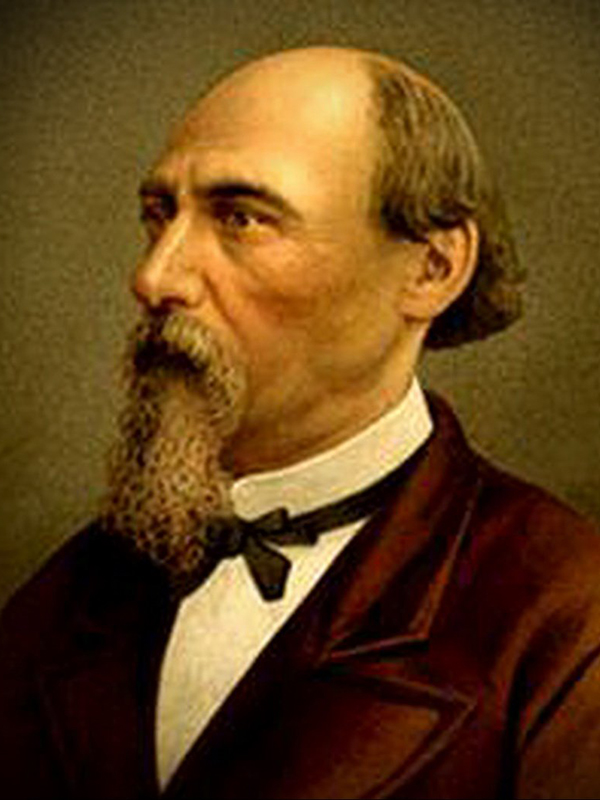 Николай Алексеевич НекрасовСтихотворение «Железная дорога»
Вопросы по статье о Н.А. Некрасове
Какими людьми были родители Н.А. Некрасова?
Какое влияние оказала на мальчика окружающая природа?
Почему Н. Некрасову не разрешали дружить с деревенскими ребятишками?
Что привлекало будущего поэта в общении с крестьянскими детьми?
Какие факты из детской биографии Н.А. Некрасова вам запомнились, вас удивили?
Как вы считаете, что в детстве повлияло на желание Некрасова стать поэтом?
Анализ первой части стихотворения: - Как называется изображение природы в искусстве?- Какое настроение создаёт начало стихотворения?- Какое словосочетание выделяется в описании природы?
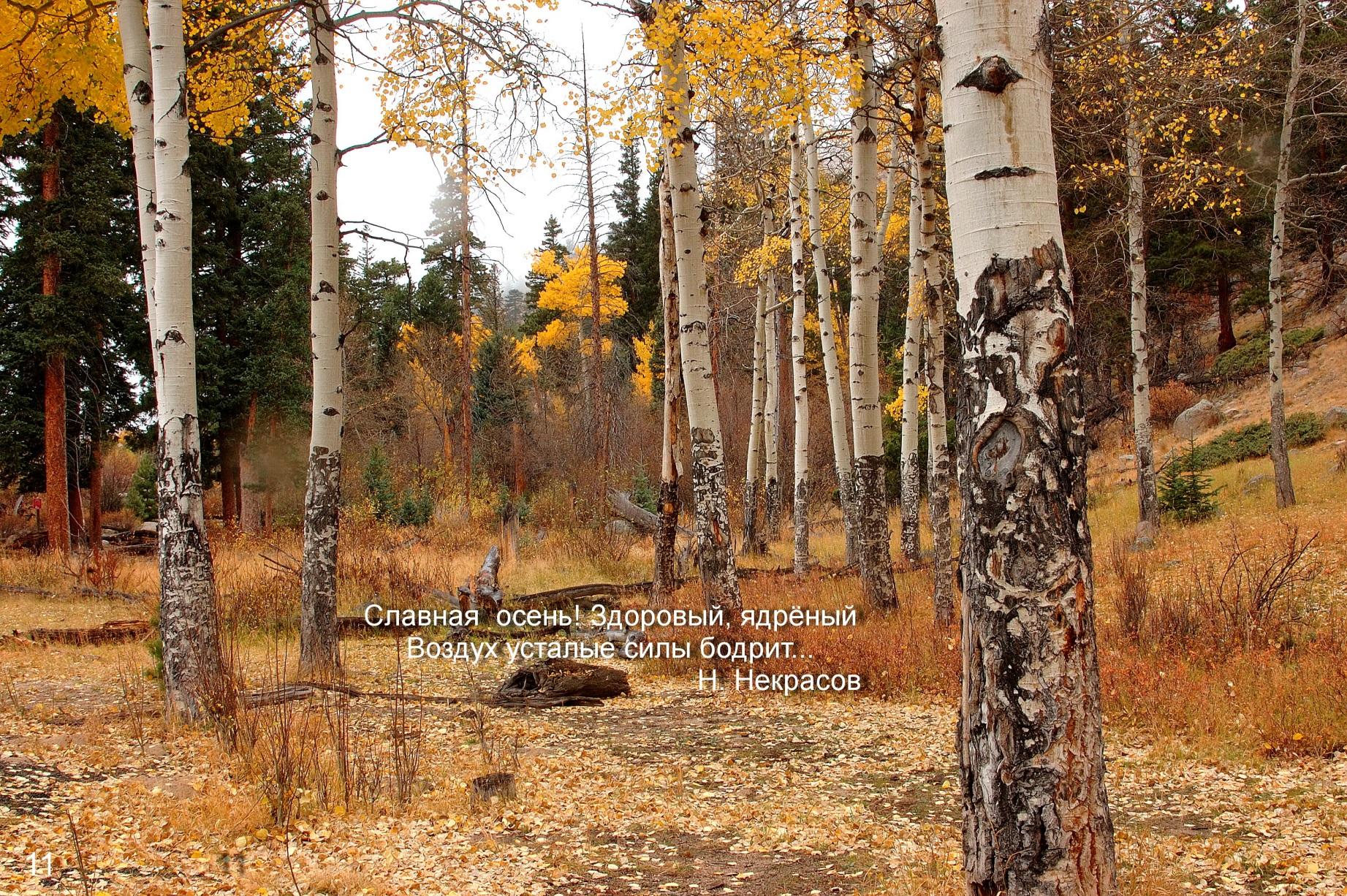 Пётр Андре́евич Клейнми́хель — российский государственный деятель, беспрекословный исполнитель воли  Николая I. Курировал строительство Николаевской железной дороги.
В а н я (в кучерском армячке).Папаша! кто строил эту дорогу?   П а п а ш а (в пальто на красной подкладке),Граф Петр Андреевич Клейнмихель, душенька!                  Разговор в вагоне
Николай Первый (называемый Палкиным в военной среде)
Когда в 1836 году в России началось строительство первой железной дороги от Санкт-Петербурга до Царского Села и Павловска,  просвещенные подданные Российской Империи могли испытывать чувство гордости. В отличие от многих других случаев страна, отстававшая от Европы в применении технических новшеств, шла в ногу с прогрессом и опережала многие другие страны. Царскосельская дорога оказалась всего лишь шестой в мире. Однако едва не осталась единственной в России.
Как шло строительство дороги?          Кто и в каких условиях строил дорогу?
В чём заключается мысль автора, который восхищается трудолюбием русского человека?Какова точка зрения генерала?С какой целью Н.А. Некрасов вводит в текст фантастические образы?
Художественный мир стихотворения
С какой целью автор построил текст, состоящий из двух частей?
Дайте речевую характеристику героям стихотворения.
Какую роль играют фантастические образы в стихотворении?
Определите стихотворный размер. Что помогает передать ритмический рисунок?
Сделаем выводЖелезная дорога - символ_________________________________________
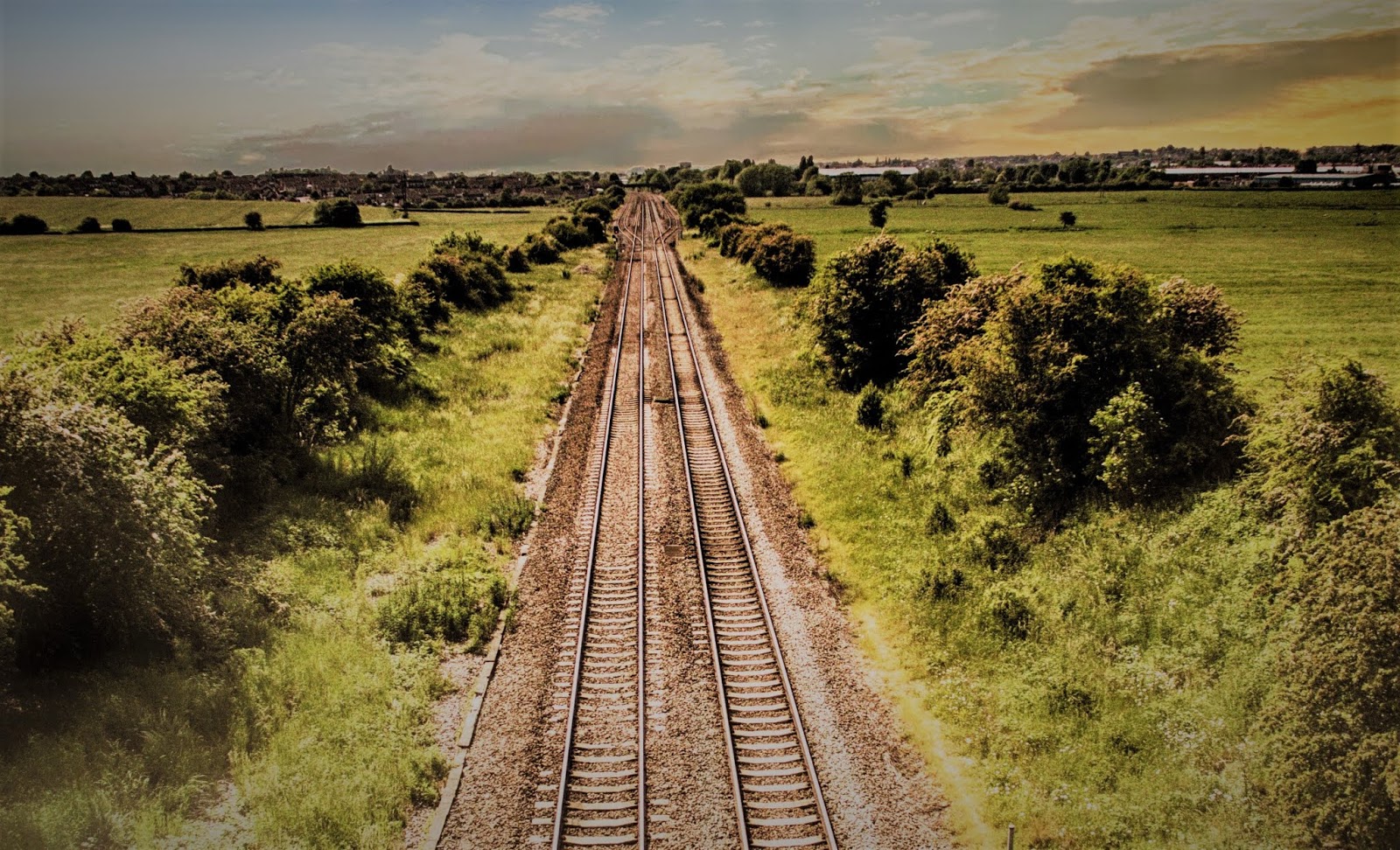 Домашнее задание –заполнить фишбоун
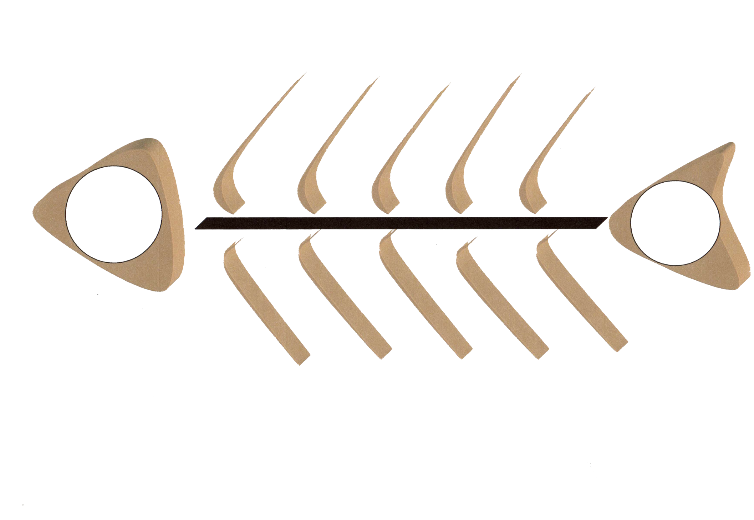 Тема
Части
Лексика
Идея